1
Hälso- och sjukvårdsförvaltningen
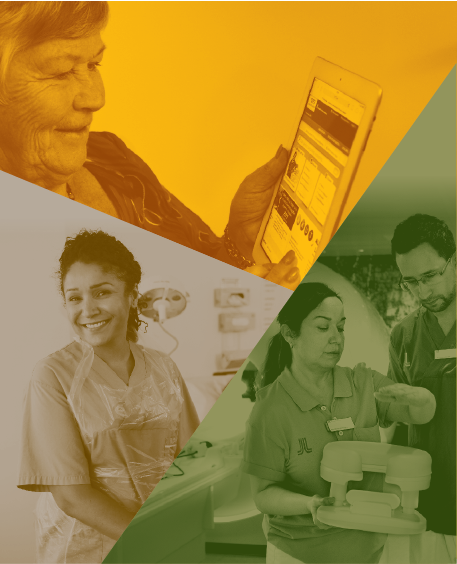 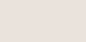 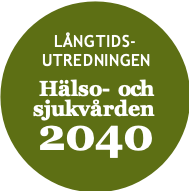 Diskussionsstöd till perspektivrapporten Vårdens struktur
[Speaker Notes: TILL SAMTALSLEDAREN

Diskussionsarbetet/övningen beräknas ta cirka 90-120 min. Men beroende på intresse och förberedelser kan det  ta kortare eller längre tid. Det går också att dela upp vid olika tillfällen

Diskussionsstödet består av: 
Denna (ppt) som du kan visa för gruppen. I anteckningssidorna under bilderna finns instruktioner och talarstöd (detta syns inte i visningsläge)
Arbetshäfte till alla deltagare (ifyllningsbara pdf) som deltagarna antingen kan fylla i individuellt eller smågrupp/två-och-två via delad skärm. Det går även att skriva ut i A3.
Bild på dagens vårdstruktur hämtad från rapporten (pdf) för ett fysiskt möte. Men det går givetvis också att föra anteckningar på vårdstrukturen som finns sist i denna presentation

Digitalt eller fysiskt mötet? Övningen genomföras digitalt, t.ex. via Teams eller andra digitala verktyg som man är van vid, eller som fysiskt möte (för- och nackdelar med respektive sätt):

 Digitalt: Dela ppt i visningsläge (talarstöd syns ej), alla kan göra arbetshäftet enskilt eller dela i smågrupp via t.ex. OneNote/Sharepoint avsluta med att dela ppt:n i t.ex. Teams med chattfunktion. Trello kan vara ett alternativ.

 Fysiskt: ppt på skärm, alla kan göra arbetshäftet enskilt eller dela i smågrupp via t.ex. OneNote/Sharepoint, avsluta med att ta gemensamma anteckningar på blädderblock/whiteboard samt på den större utskriften av dagens vårdstruktur.]
2
Hälso- och sjukvårdsförvaltningen
Syfte och angreppssätt
Dagens vårdstruktur ska utmanas utifrån framtidsscenariot 2040 i perspektivrapporten. Det görs genom att reflektera över hur framtidsbilden påverkar nuvarande struktur och identifiera vad som behöver förändras för att göra förflyttningen. 
För att förenkla uppgiften har rapportens förväntningar på framtiden lyfts in i fyra fokusområden som får vara katalysatorer för strukturförändringarna.
Utifrån resonemanget kring dessa fyra fokusområden lyfter vi sedan upp det viktigaste och skissar på de övergripande förändringarna som behöver göras.
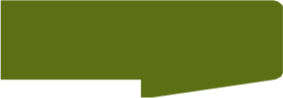 Patientens behov
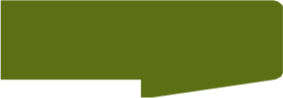 Vårdmöten
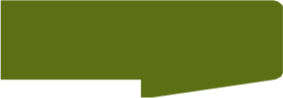 Vårdens specialisering
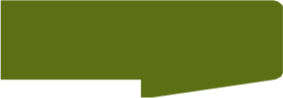 Samverkan i vården
[Speaker Notes: TILL SAMTALSLEDAREN

Förberedelser

Digitalt möte
Skicka ut arbetshäfterna (pdf) med inbjudningslänk till exempelvis Teams. 
Beroende på gruppens storlek och/eller deltagarnas förkunskaper/intresse i frågan, kan man även tänka sig att dela in gruppen i smågrupper/två-två istället för att jobba individuellt, för att få en bra dynamik.
Planera för var arbetet tar vägen efter övningens slut och om man ska skicka in sitt arbetshäfte.
Test gärna tekniken innan övningen (tex. att dela ppt:n och att ändra mellan normal och bildspelsläge)

Fysiskt möte: 
Det kan vara bra att vara i ett rum skärm samt med whiteboard eller blädderblock, dels för att föra upp gemensamma tankar, dels för att parkera frågor. Pennornas färg kan också markera vad man behöver göra t.ex. (grönt=nyutveckla, blått=vidareutveckla, rött/svart=avveckla)
Förbered alla deltagare på att ta med dator för de individuella/smågruppuppgifterna och skicka ut arbetshäfterna (pdf) 
Beroende på gruppens storlek och/eller deltagarnas förkunskaper/intresse i frågan, kan man även tänka sig att dela in gruppen i smågrupper/två-två istället för att jobba individuellt, för att få en bra dynamik.
Skriv ut/tryck bilden på dagens vårdstruktur A3/A1 och sätt upp på väggen under övningen för gemensamma anteckningar. Det går givetvis att 
Planera för var arbetet tar vägen efter övningens slut och om man ska skicka in sitt arbetshäfte.]
3
Hälso- och sjukvårdsförvaltningen
Så här kan ni arbeta – 5 steg
Gå tillsammans kort igenom alla stegen i övningen och hela arbetshäftet (ca 15 min)
Individuellt/två-och-två arbeta igenom häftets uppgifter (ca 30-45 min) 
Diskutera i helgrupp vilka är de viktigaste reflektionerna från arbetet i häftena kring vårdstrukturen utifrån patientens behov, vårdmöten, vårdens specialisering , samverkan i vården och helheten. (ca 20-30 min)
Rita/anteckna på den gemensamma utskriften av dagens vårdstruktur (kompass/navigator) som behöver förändras – avvecklas, vidareutvecklas och nyutvecklas utifrån gruppens viktigaste reflektioner (steg 3 ovan). (ca 20-30min)
Summering och nästa steg i processen.
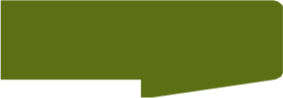 Hur mappar detta mot ”Beakta gärna följande i arbetet”
[Speaker Notes: TILL SAMTALSLEDAREN

Detta är ett förslag, givetvis anpassar ni arbetet utifrån era behov/förutsättningar. Exempelvis kan man dela upp arbetet i två eller flera sessioner. Tidsåtgången är uppskattad – kan gå fortare eller ta längre tid. 


Steg 1: När ni kort går igenom arbetshäftet:   

a) Resonera gärna kort kring ”Beakta gärna följande i arbetet”
 
b) När ni tittar på bilden över dagens vårdstruktur (kompassen/navigatorn) kan du gärna du lyfta några förändringar som genomförts de senaste åren, exempelvis:

1969-1992: Mycket av statens ansvar för hälso- och sjukvården läggs på landstingen. 
1992: Äldrereformen då landstingens ansvar för äldrevården överfördes till landets kommuner. Kommunernas ansvar står idag för ¼ av hälso-och sjukvårdens kostnader.

Framtidsplan för hälso- och sjukvården antogs 2011 och den fastlår att 2025 ska vården eftersträva hög tillgänglighet, god kvalitet och delaktighet samt hög effektivitet. Planen har legat till för omfattande förändringar bl.a.:
Husläkarverksamheten ska utgöra navet i vården
Specialiserad vård ska utföras utanför akutsjukhusen
Upprustning av flera sjukhus
Akutsjukhusens uppdrag renodlas
Karolinska Universitetssjukhuset utvecklas för högspecialiserad vård


Steg 4: När ni i helgrupp diskuterar kring de viktigaste reflektionerna i ställ gärna kontrollfrågor utifrån ” Beakta gärna följande i arbetet” . Anteckna på whiteboard/blädderblock alternativt i chatten på Teams.

Steg 5: Ni kan välja om ni vill samla in alla häften och be]
4
Hälso- och sjukvårdsförvaltningen
[Speaker Notes: TILL SAMTALSLEDAREN


Detta kan vara ett stöd till steg 3 om ni kör digitalt möte och du delar din skärm exempelvis via Teams tillsammans med chattfunktionen.

Men går givetvis att använda det i ett fysiskt möte med skärm. OBS! Byt då från Bildspel till Normal vy.]
5
Hälso- och sjukvårdsförvaltningen
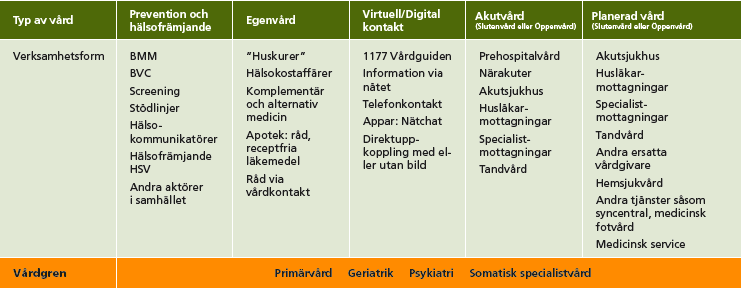 [Speaker Notes: TILL SAMTALSLEDAREN

Detta kan vara ett stöd till steg 4 om ni kör digitalt möte och du delar din skärm exempelvis via Teams tillsammans med chattfunktionen.

Men går givetvis att använda det i ett fysiskt möte med skärm. OBS! Byt då från Bildspel till Normal vy.
.]